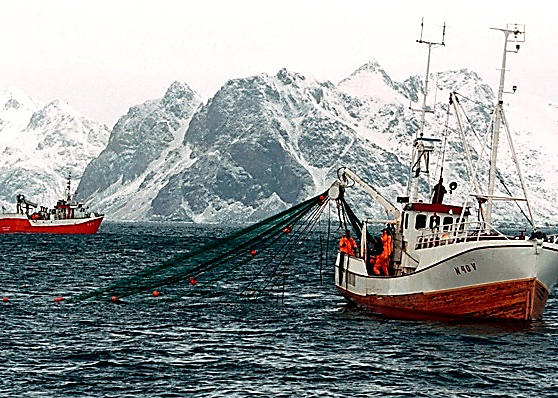 일본의 산업
수 산 업
세계 제일의 수산물 소비국
일제강점기와 약탈 행위
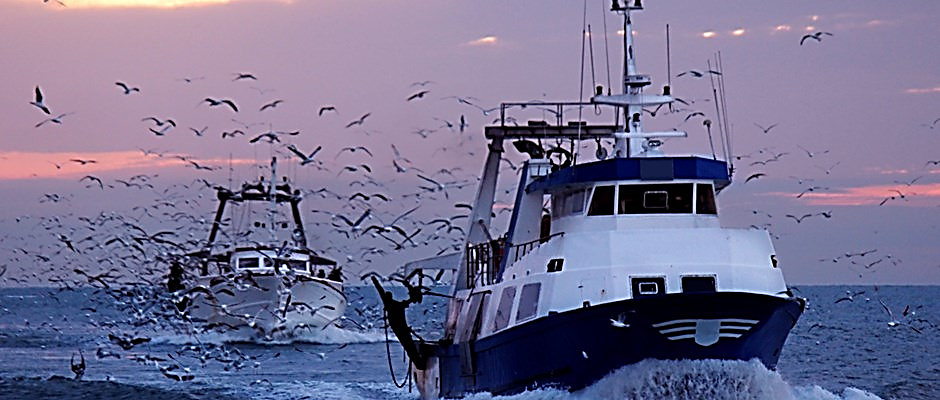 목 차
수산업이란?

2. 일제강점기 당시와 이후의 수산업
   
3. 현재 일본의 수산업
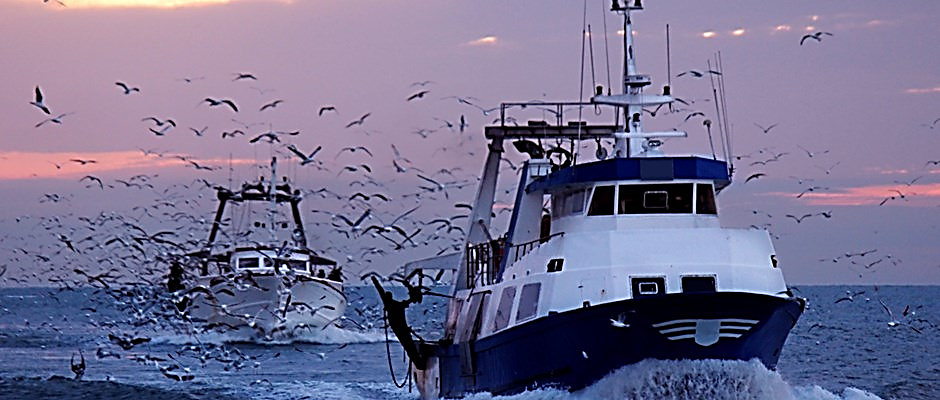 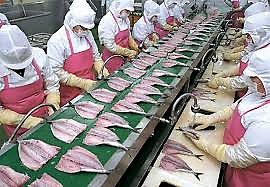 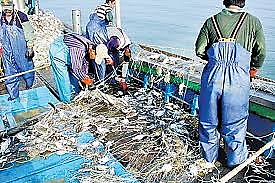 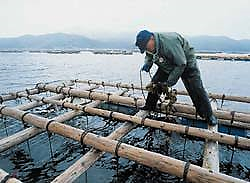 수산업이란?
어업
양식업
수산 가공업
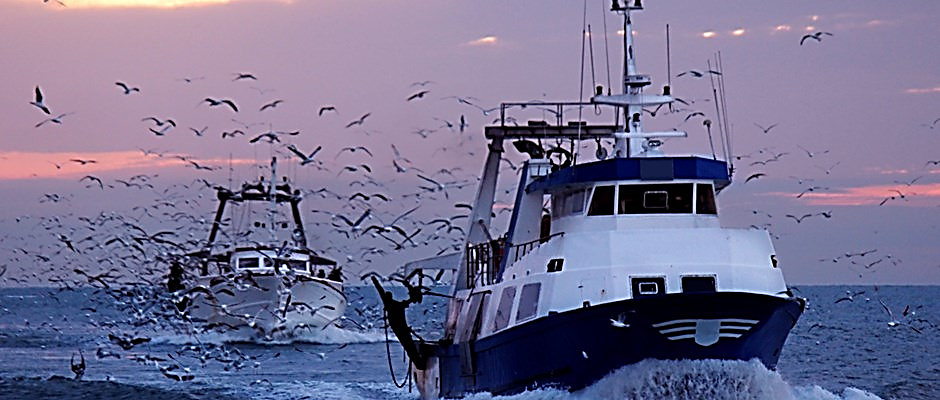 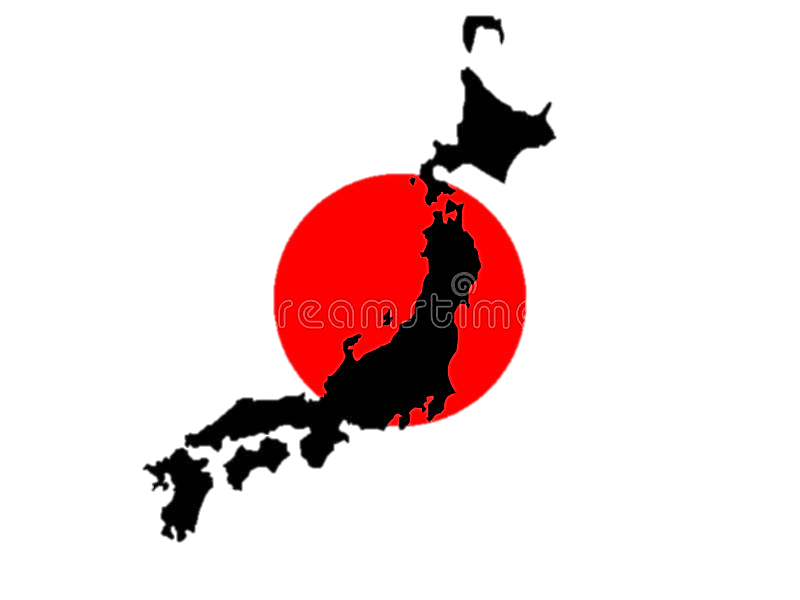 일본의 수산업
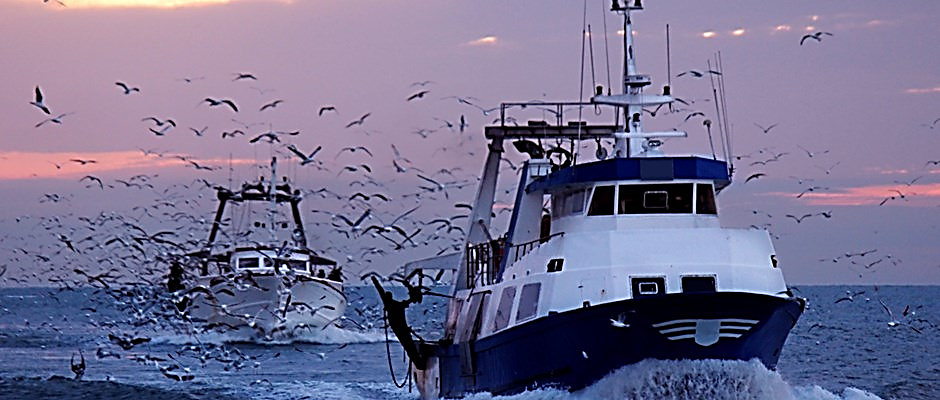 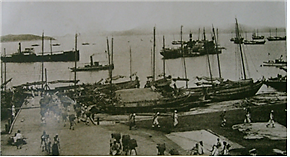 어 업 령
일제강점기 당시
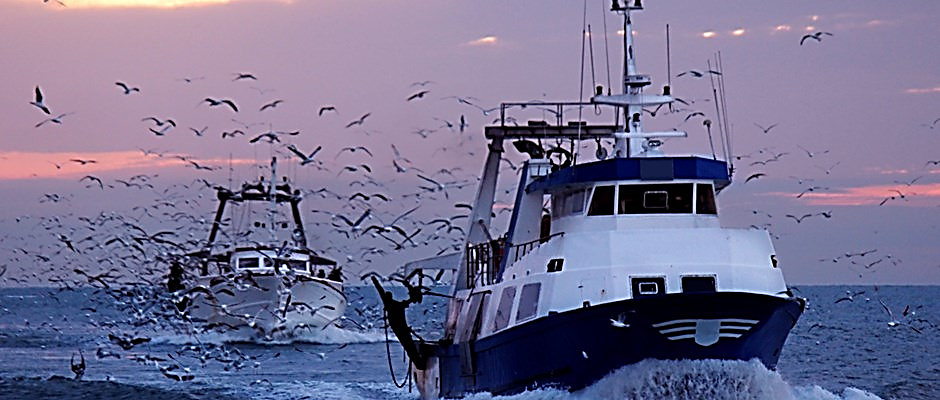 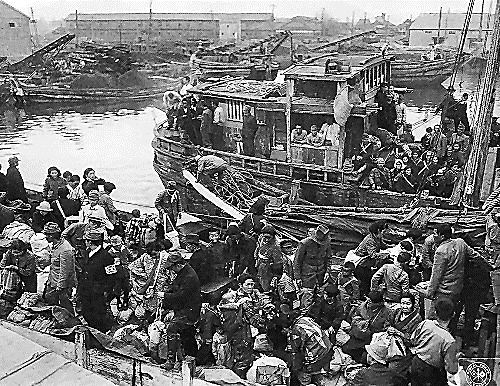 수산업 규범 완화
포경어업 허가, 출어
일제강점기 이후
어전설계 구조 연구
조선 어선 확보
무단 포획
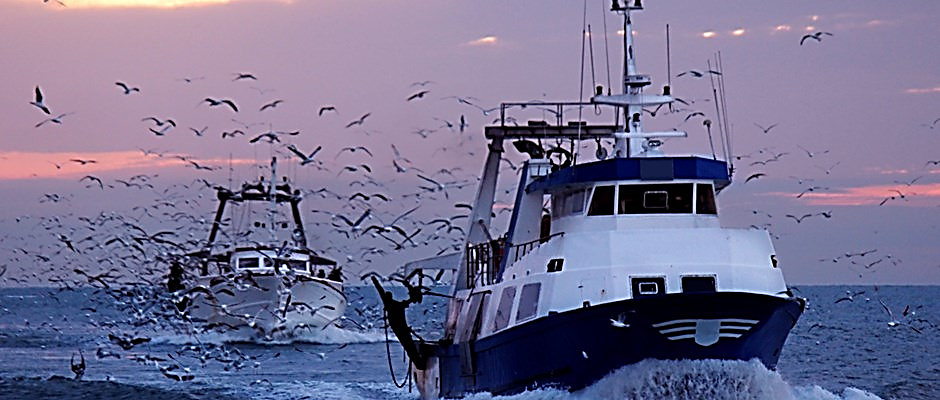 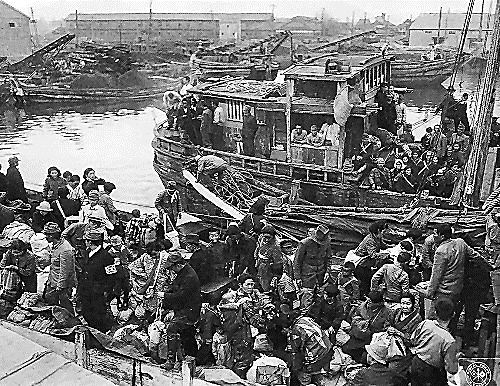 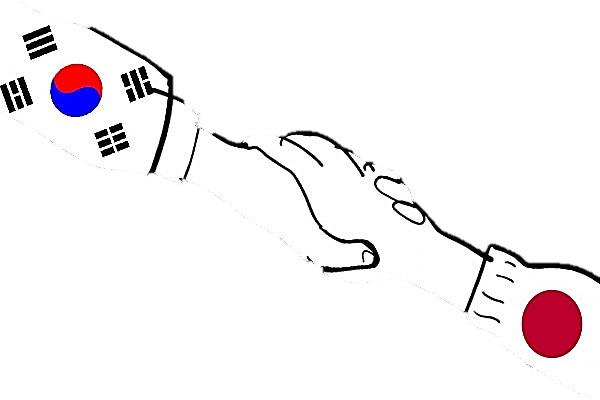 수산업 규범 완화
포경어업 허가, 출어
한 · 일  어업  협정
일제강점기 이후
어전설계 구조 연구
<한 · 일 어업 협정의 주요 내용>
1.  배타적 관할권을 행사하는 어업에 관한 수역 (전관 수역)의 설치 및 인정
2.  잠정적 규제조치 적용 수역 (공동규제수역)
3.  공동규제 수역내에서의 위반 어선 단속 및 재판권에 대해 기국주의 채택
4.  자원조사 수역의 설정
5.  협정의 원활한 수행을 위한 어업공동위원회 설치
6.  안전조업과 해상질서의 유지를 위한 민간어업 협정의 체결
조선 어선 확보
무단 포획
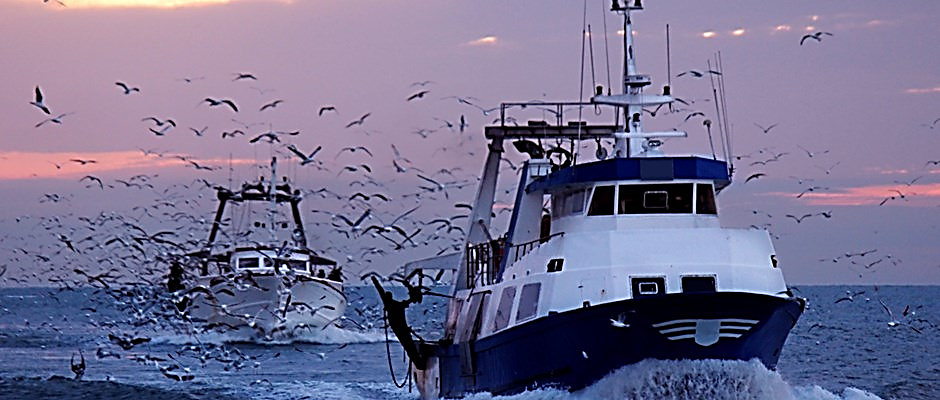 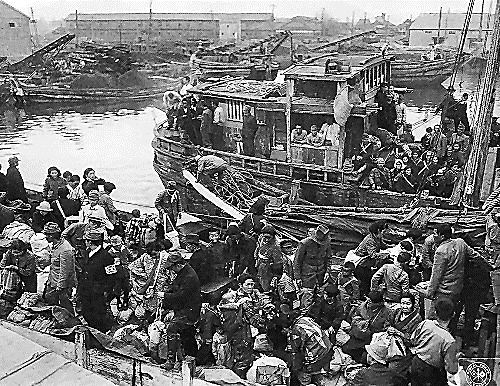 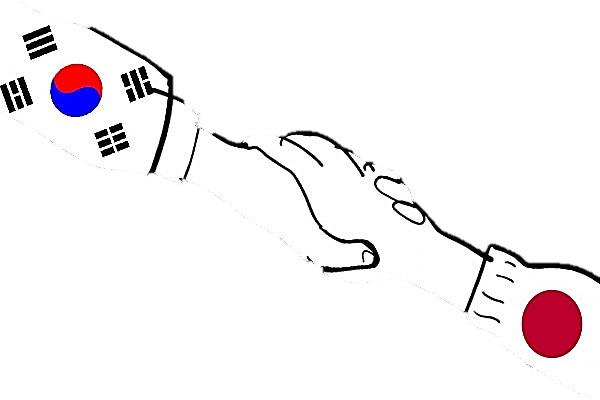 수산업 규범 완화
포경어업 허가, 출어
일본의  일방적  파기
한 · 일  어업  협정
일제강점기 이후
어전설계 구조 연구
<한 · 일 어업 협정으로 인한 한국의 피해>
1.  한국 어민들 : 동해에서 장어 · 명태 · 꽁치 등을 잡을 수 없게 됨 
2.  오징어 황금어장을 대화퇴 절반만 중간 수역에 포함
3.  한국 어민들 : 포승줄에 묶여 폭행 + 어장에서 쫓겨나는 수모를 겪음
4.  한국산 명태가 사라짐
5.  한국 어촌
6.  독도 문제가 심화됨
조선 어선 확보
무단 포획
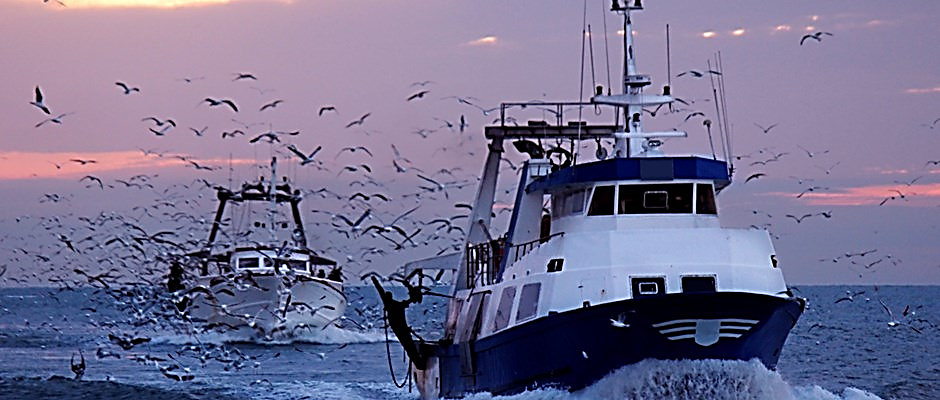 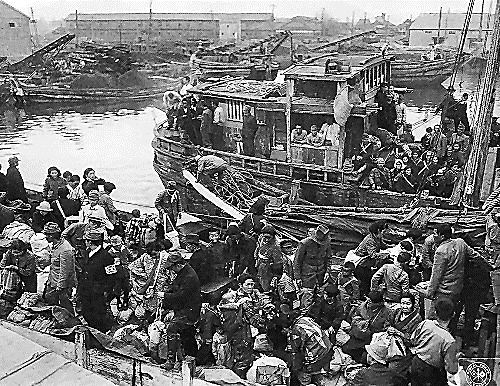 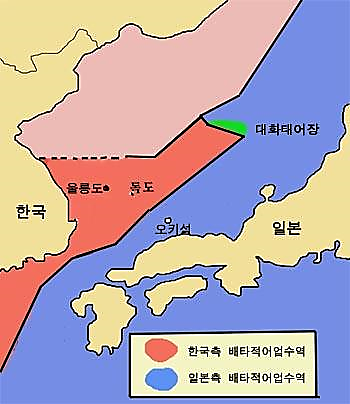 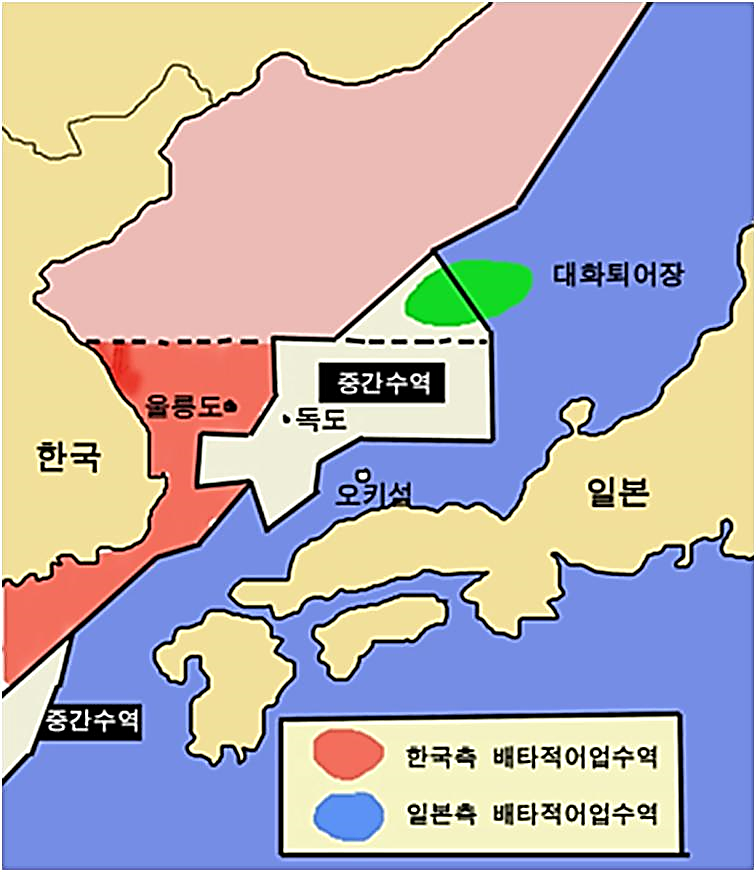 수산업 규범 완화
포경어업 허가, 출어
한 · 일  어업  협정
일제강점기 이후
어전설계 구조 연구
조선 어선 확보
한 · 일  어업 협정 당시
신  한 · 일  어업 협정 당시
무단 포획
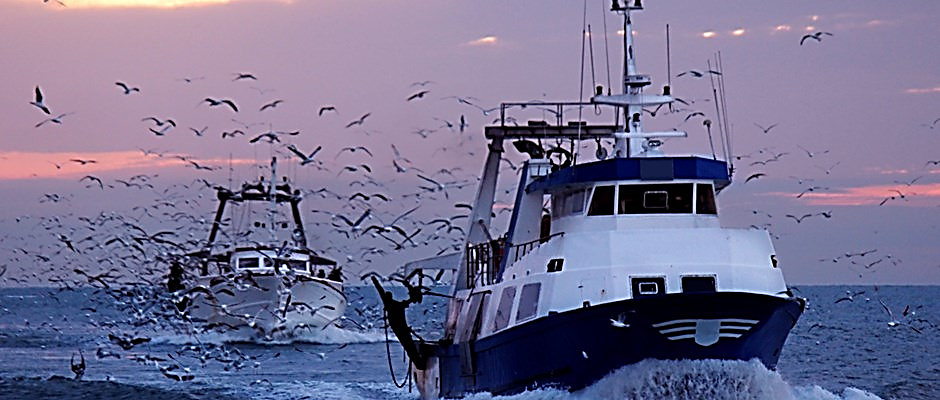 2011년
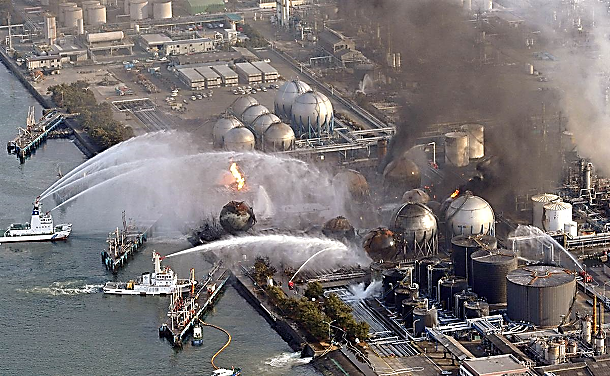 현재의 일본 수산업
후쿠시마 원전 폭발
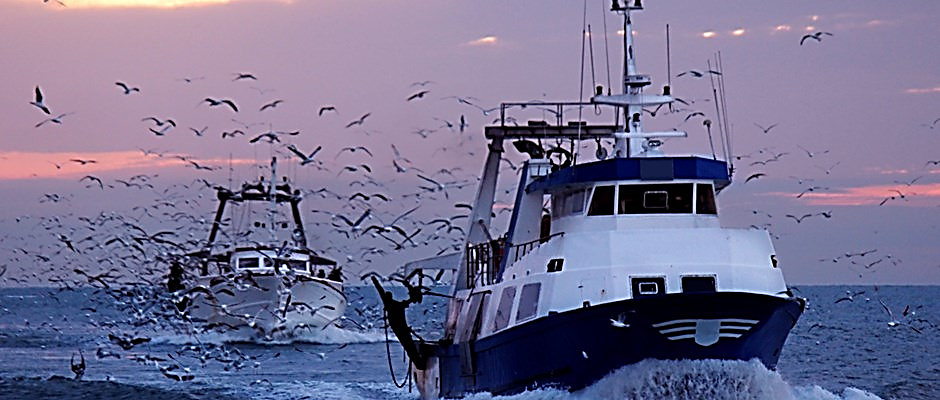 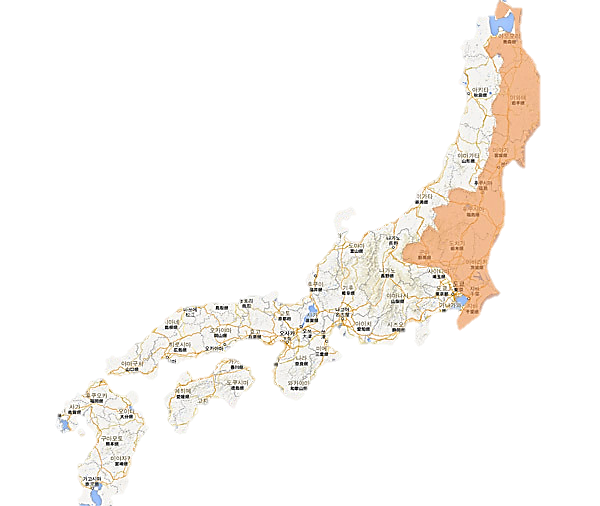 기타 3.4 %
불안 27.4 %
매우 불안 69.2 %
현재의 일본 수산업
후쿠시마 현 등 8개 현
인근 지역
모든 수산물 수입 금지
방사능으로부터의 일본산 수입 식품 안전성
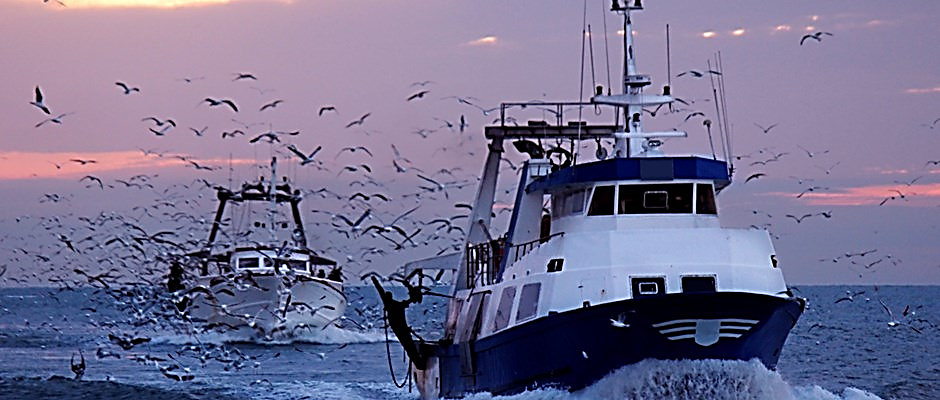 일본산 식품 수입중지 나라 현황
현재의 일본 수산업
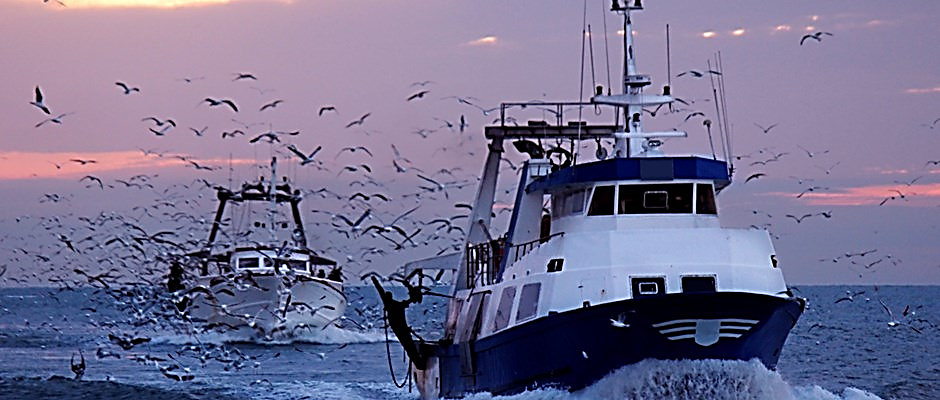 일본 유명 연예인 多 참여
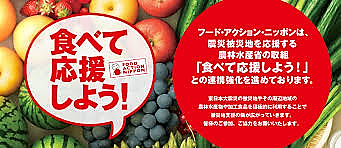 “ 먹어서 응원하자! ”